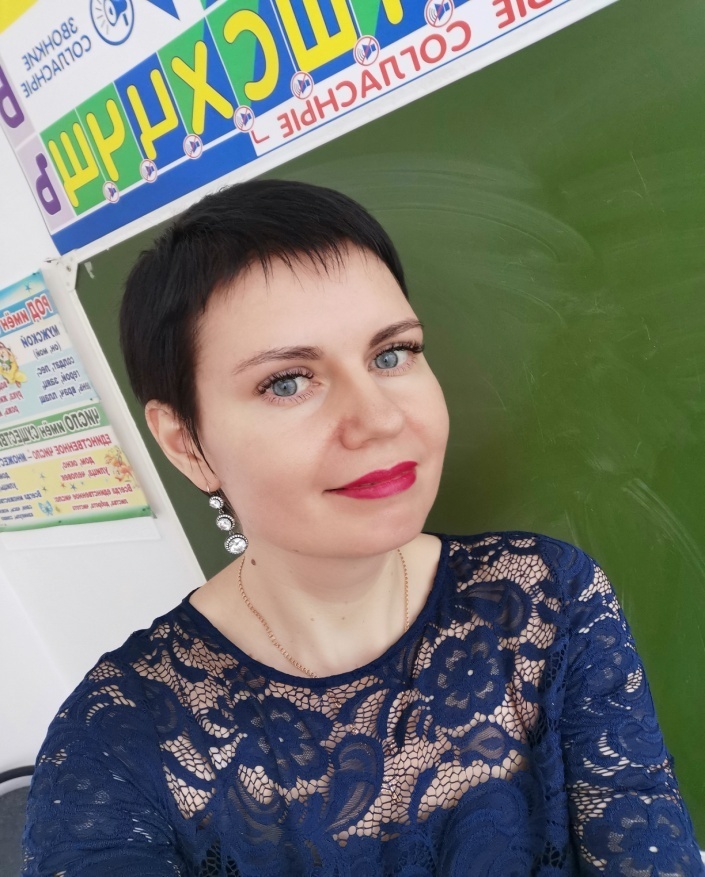 Коррекционно-логопедические приёмы для предупреждения дисграфии у детей младшего школьного возраста 
Автор-составитель:  Савкина О.В.
учитель – логопед
МБОУ «СОШ № 6 г. Юрги»
Дисграфия:Этиология нарушений.Факторы нарушения процесса письма
Биологический фактор
Социально – психологический
Наследственный
Биологический  фактор
Недоразвитие или поражение головного мозга, принимающих участие в процессе письма;
Патология беременности, родовые травмы, асфиксия, менингиты и энцефалиты, инфекции, соматические заболевания.
Социально – психологический фактор
Неправильная речь окружающих,, двуязычие, недостаточное влияние к развитию речи ребенка со стороны взрослых, дефицит речевых контактов, неоправданно раннее обучение ребенка грамоте при отсутствии у него психологической готовности. 
        Группу риска по возникновению дисграфии составляют дети с конституционной предрасположенностью, различными речевыми нарушениями, ЗПР,
Дисграфия – частичное специфическое нарушение процесса письма, связанное с недостаточной сформированностью (или распадом)  психических функций, участвующих в реализации и контроле письменной речи.
Классификация дисграфии
Артикуляторно – акустическая
Акустическая
Дисграфия на почве несформированности языкового анализа и синтеза
Аграмматическая
5.   Оптическая
Артикуляторно – акустическая дисграфия
Предложить придумать слова со звуками [С] и [Ш]
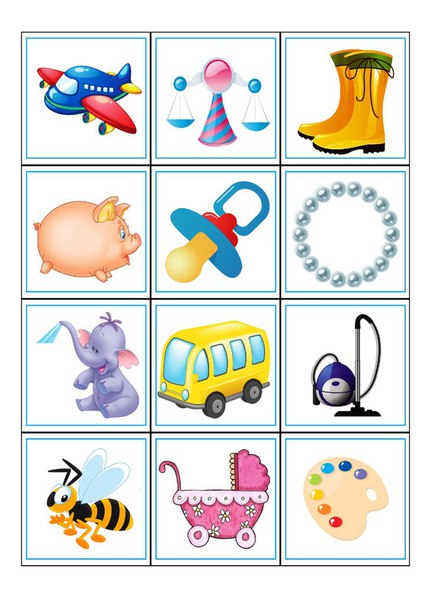 Поднять букву С или Ш в зависимости от наличия ее в услышанном слове
Выкладывание под буквами С и Ш картинок, в которых содержатся данные звуки
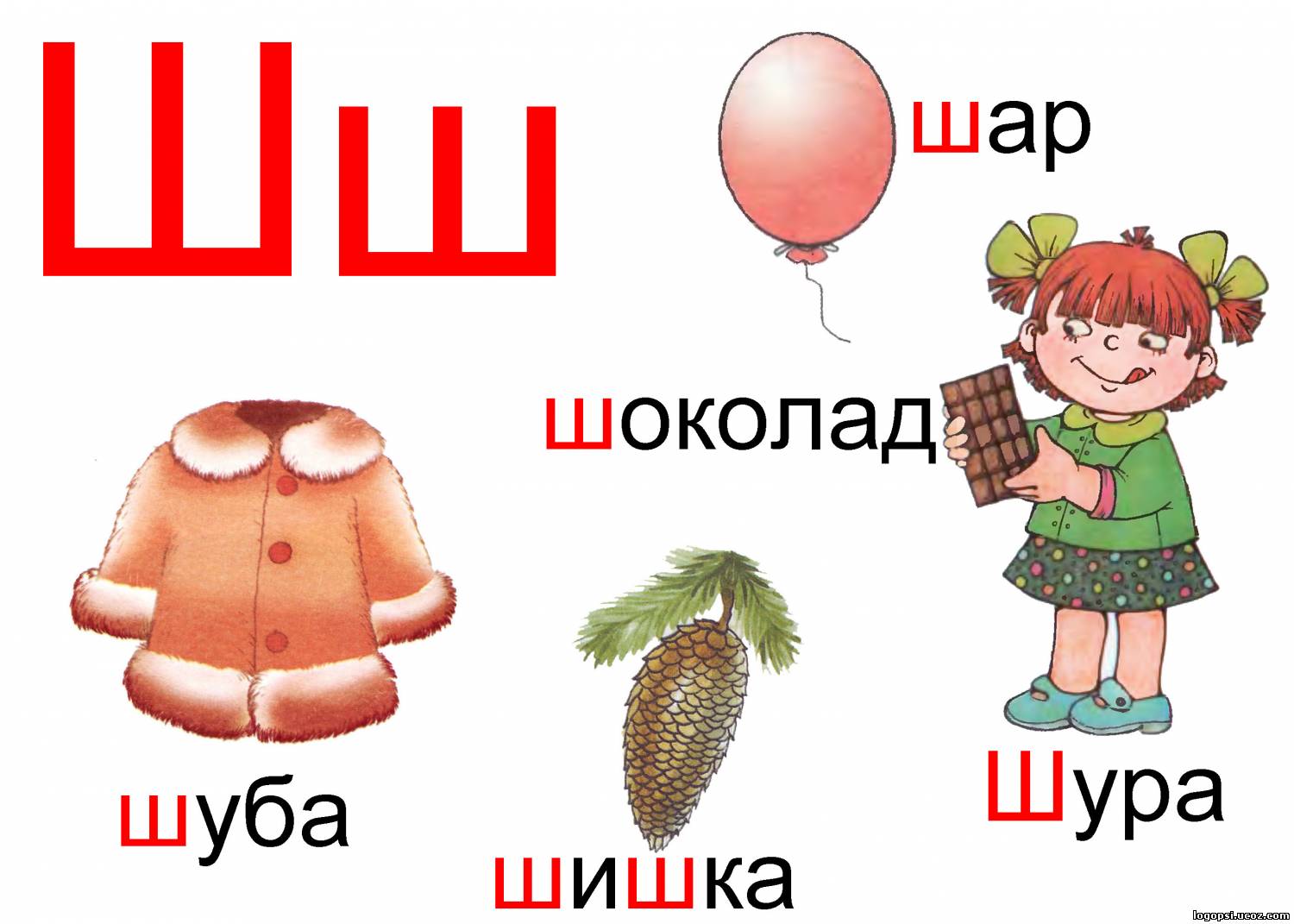 Вставь пропущенные буквы в слове кры … а (крыса – крыша)
Прочитать слова, образовать их уменьшительно-ласкательное значение:
день  - … (деньки)    


                         пень - … (пеньки)
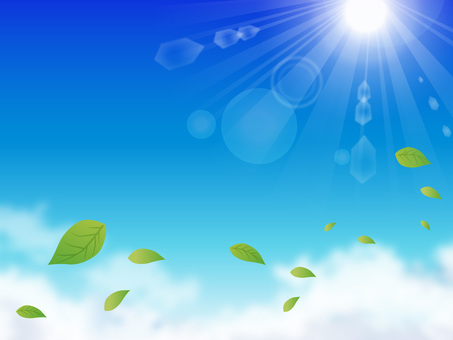 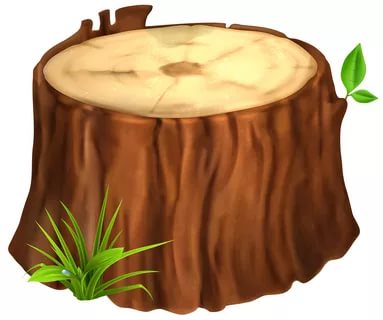 Прочитать слова, образовать их в единственном числе
ели - … (ель)


                                    кони - … (конь)
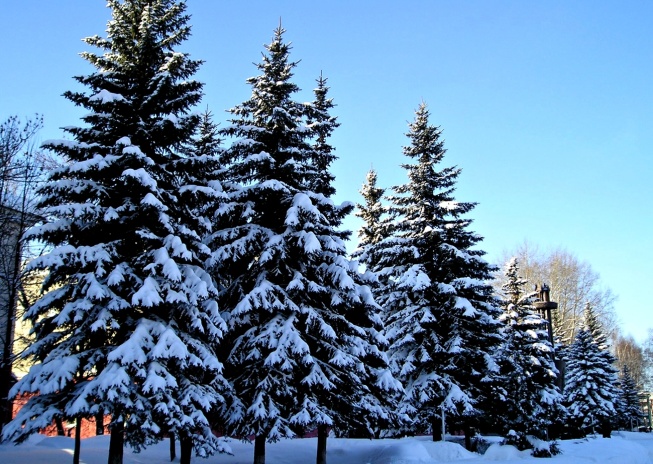 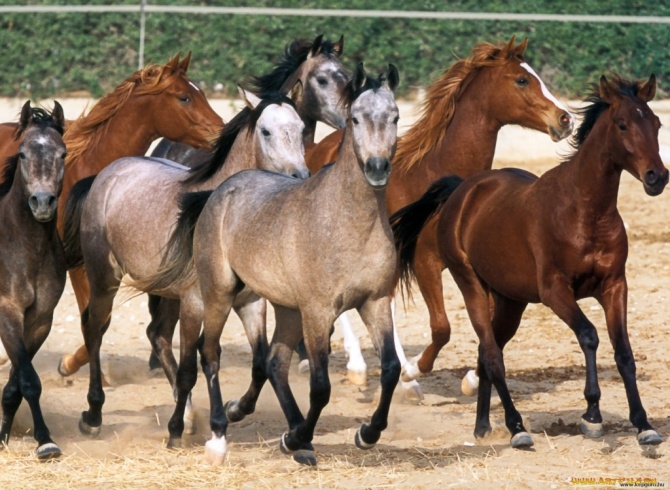 Акустическая дисграфия
Прочитай слова, найди в них букву «И», определи место буквы в словах. Найди в них мягкие согласные, какой звук их смягчает?
ива                           лиса

                                           лоси
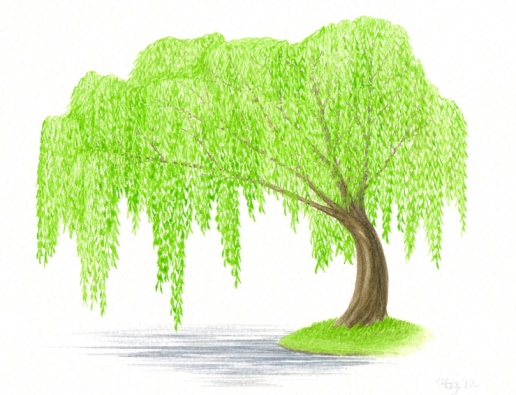 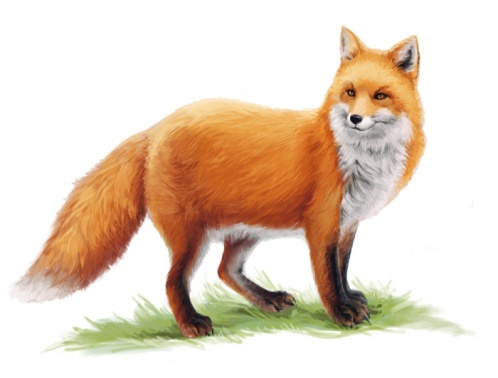 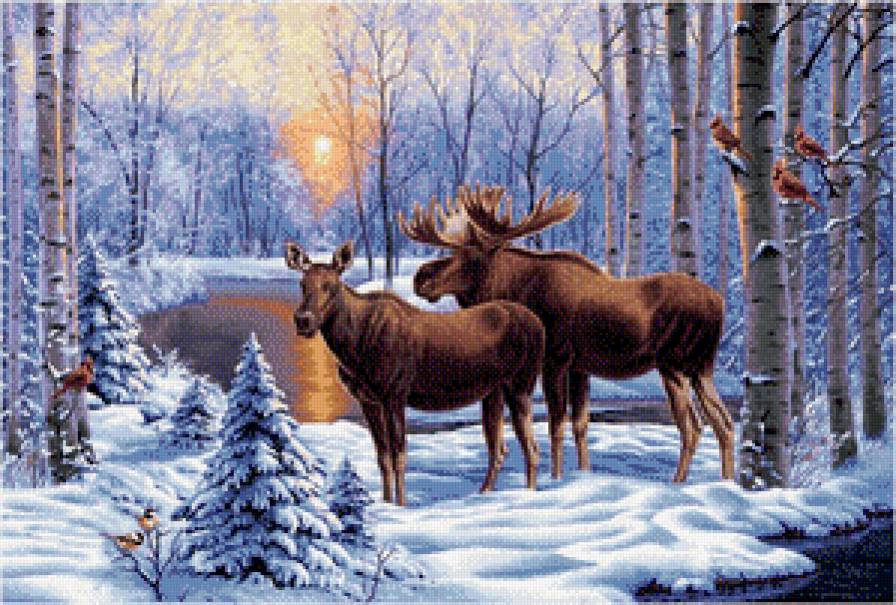 Придумай слова с твердыми и мягкими звуками  [Т] – [Д], [Т’] – [Д']
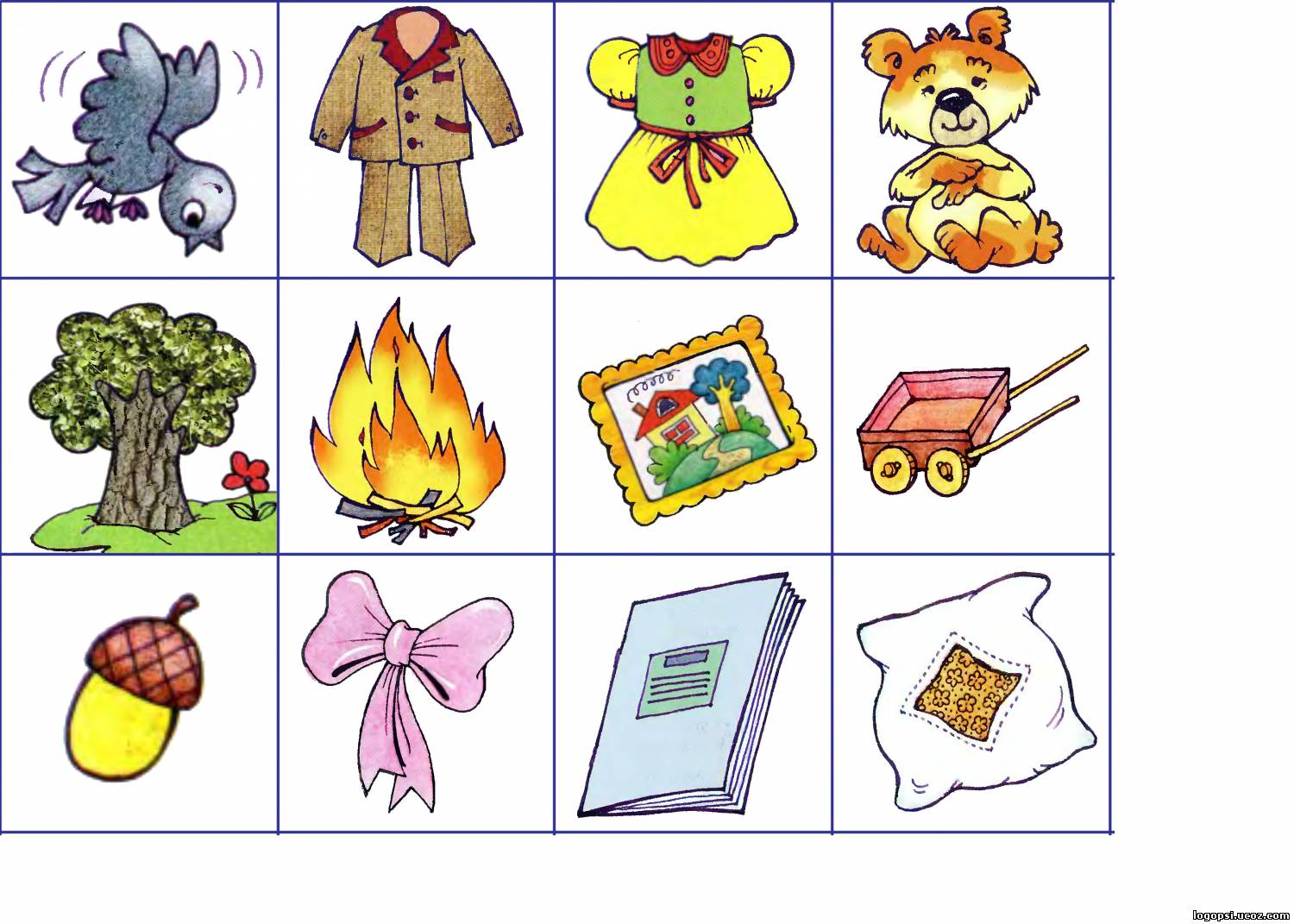 Прочитай слова. Скажи, что они означают? Чем они отличаются?ров  - рëвлук – люкрис – рысьрад - ряд
Придумай предложение со словами – но, нëс, мышка, мишка
Дисграфия на почве несформированности языкового анализа и синтеза
Отхлопать или отстучать слово по слогам и назвать их количество
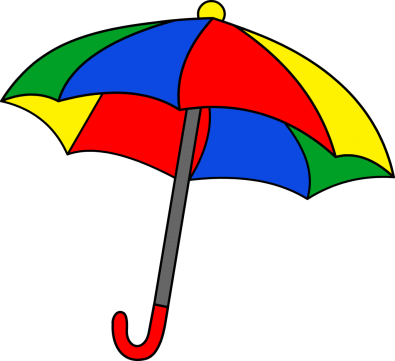 зонт                  
                                       по–ми-до -ры                             


                                      за-мок
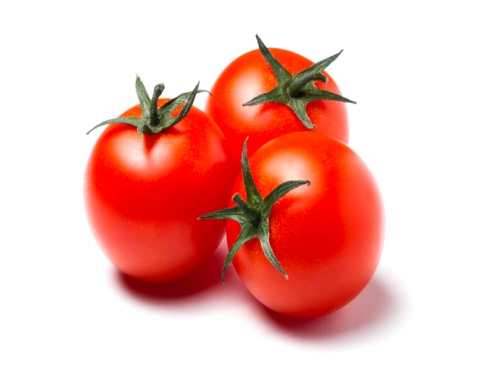 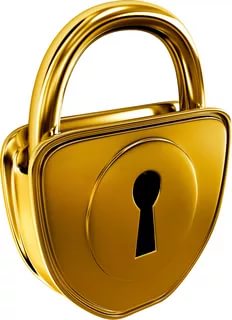 Уметь выделять гласные звуки в слове, усвоить основное правило слогового деления: в слове столько слогов, сколько гласных звуков
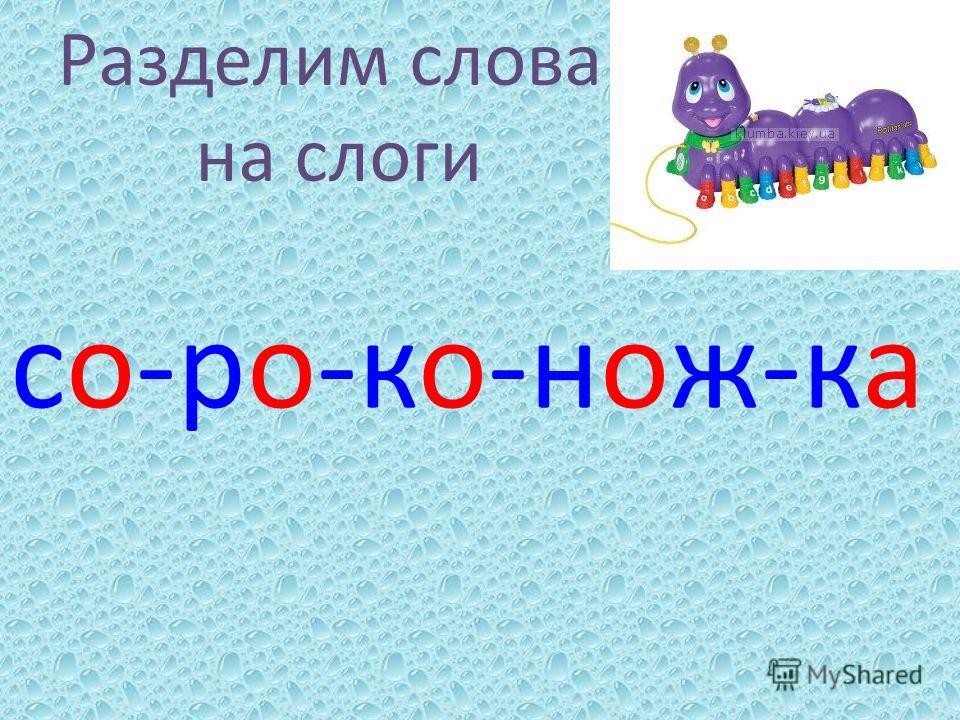 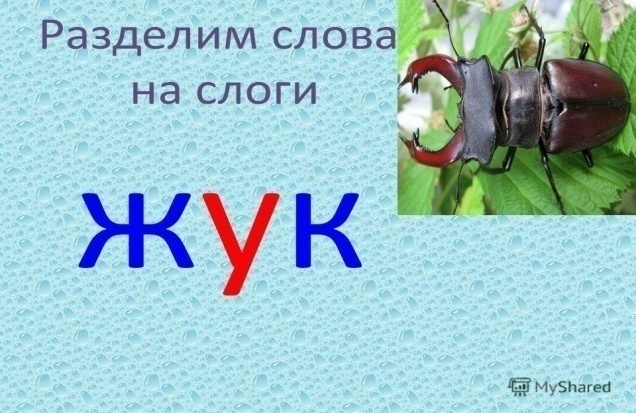 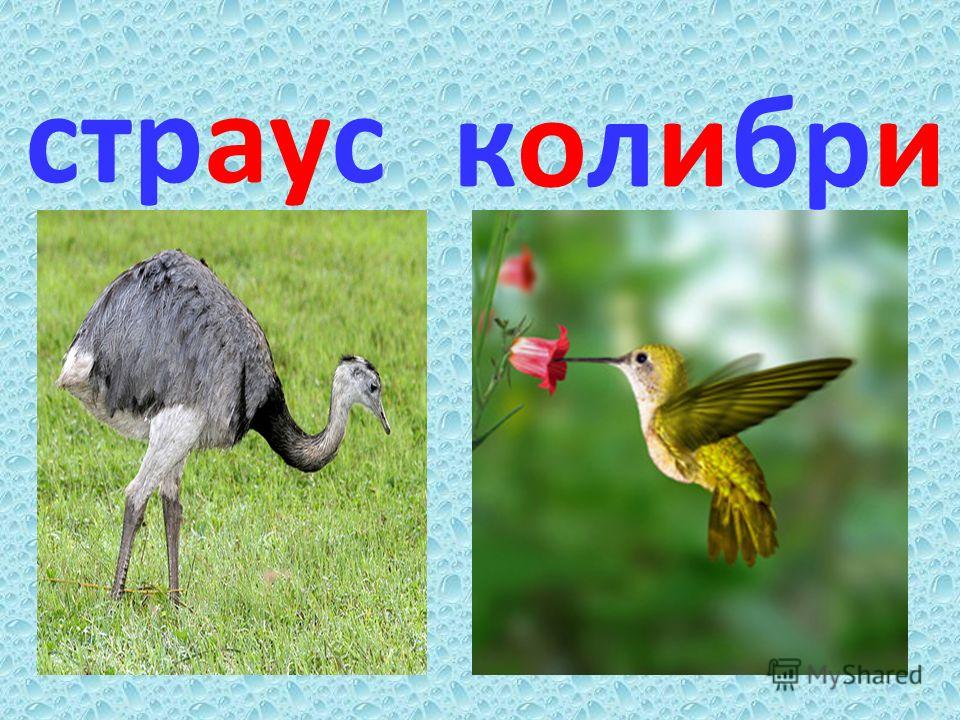 Выделить первый слог из названий картинок, выложить его из букв и написать
БА                     ПА
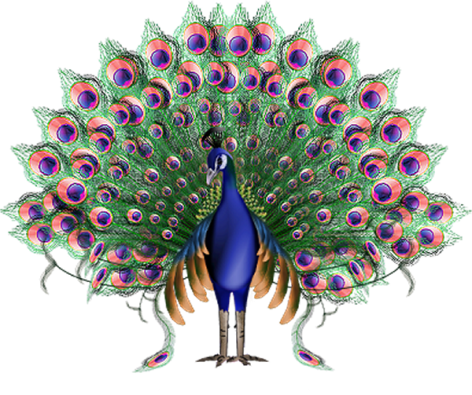 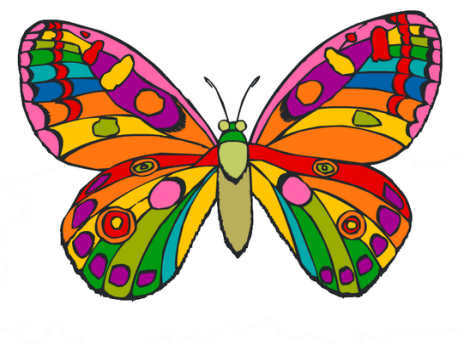 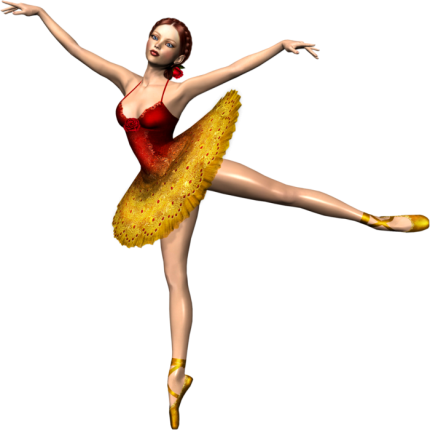 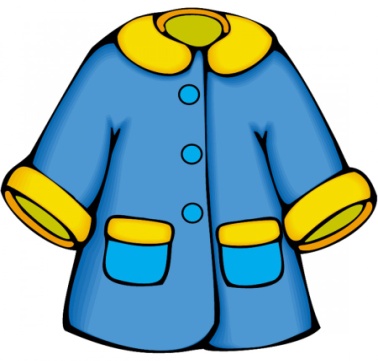 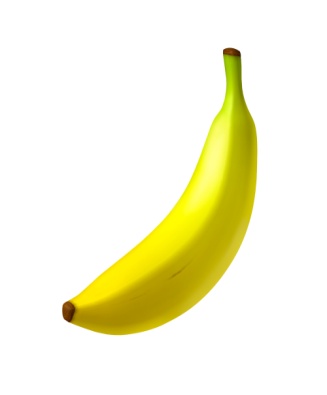 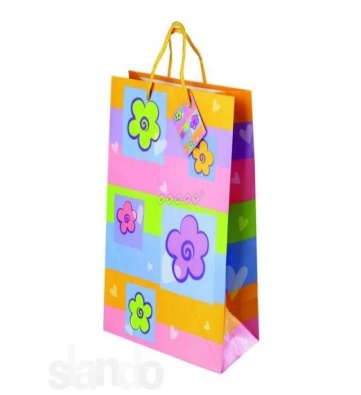 Объединить слоги в слове, предложение, прочитать полученное слово или предложение, (например: «улей», «домик», «машина», «луна», «жаба»). После выделения первых слогов получается предложение: У дома лужа. Затем его записать.
Определить пропущенный слог в слове с помощью картинки и записать
… буз                           лод …

                       ут …                              ка … даш
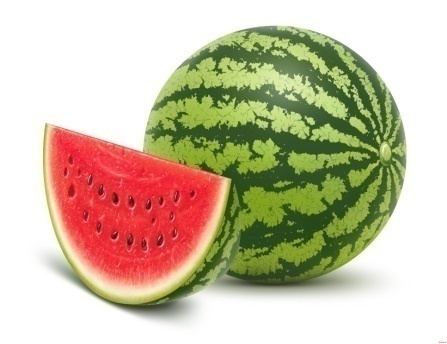 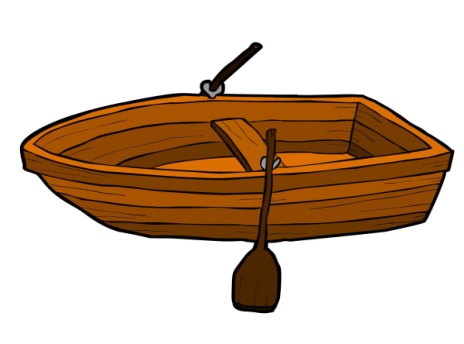 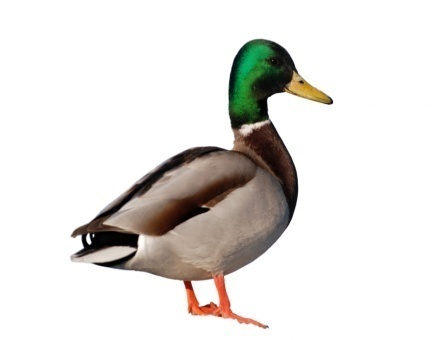 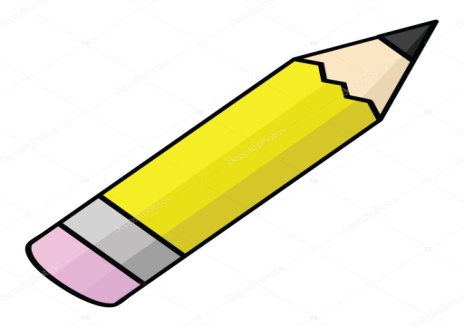 Соедини две половинки слов. Сколько слов у тебя получилось?
Поменяй слоги местами, чтобы получились новые слова, запиши их
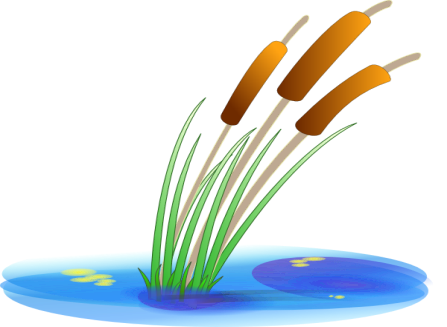 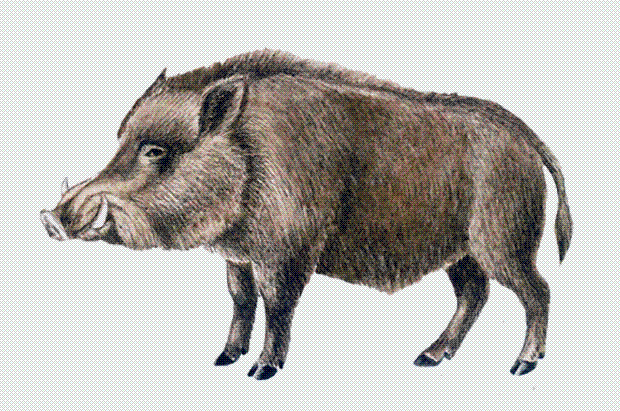 мышка - …                         банка - … 
                                                                    
весна - …                            рано - … 
    
сосна - …
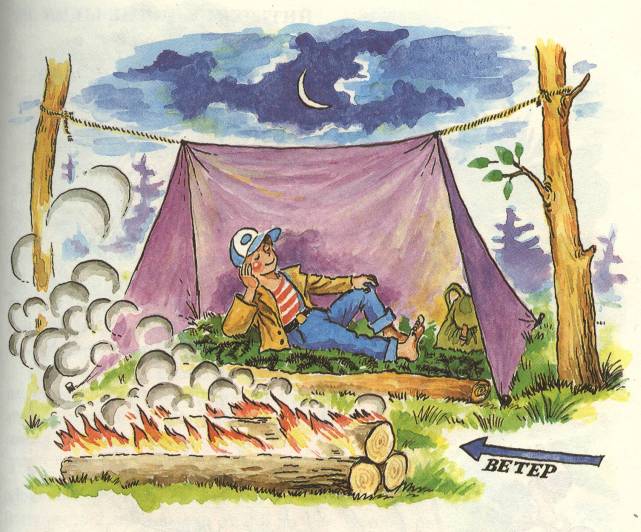 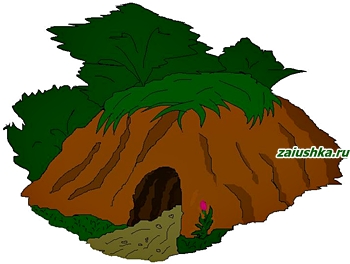 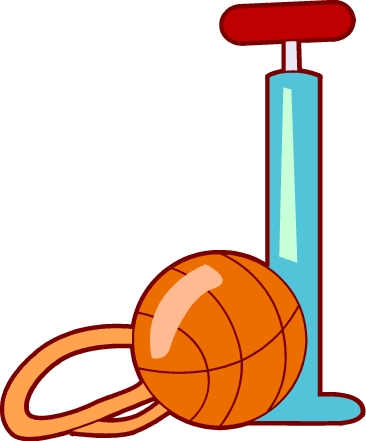 Составление предложений по опорным картинкам
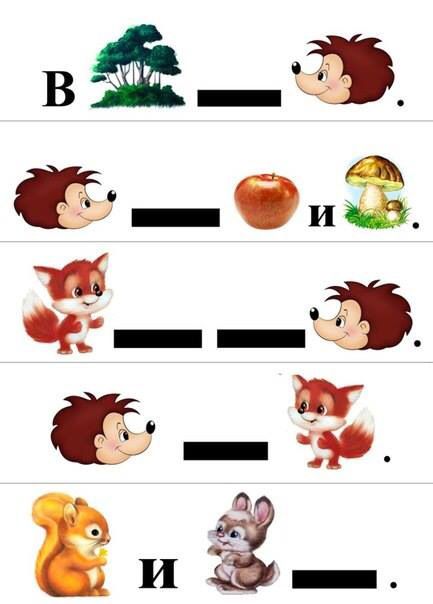 Работа с предложением
Составь предложения с опорой на графическую схему
Составь графическую схему предложения с опорой на наглядность
Аграмматическая дисграфия
Вставить пропущенные суффиксы и приставки в предложения и записать
Дрова рубят топор …


                        Сахар кладут с сахар …

                                    Поезд  … ъехал к станции.
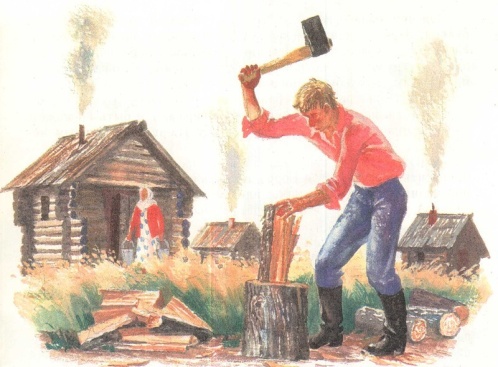 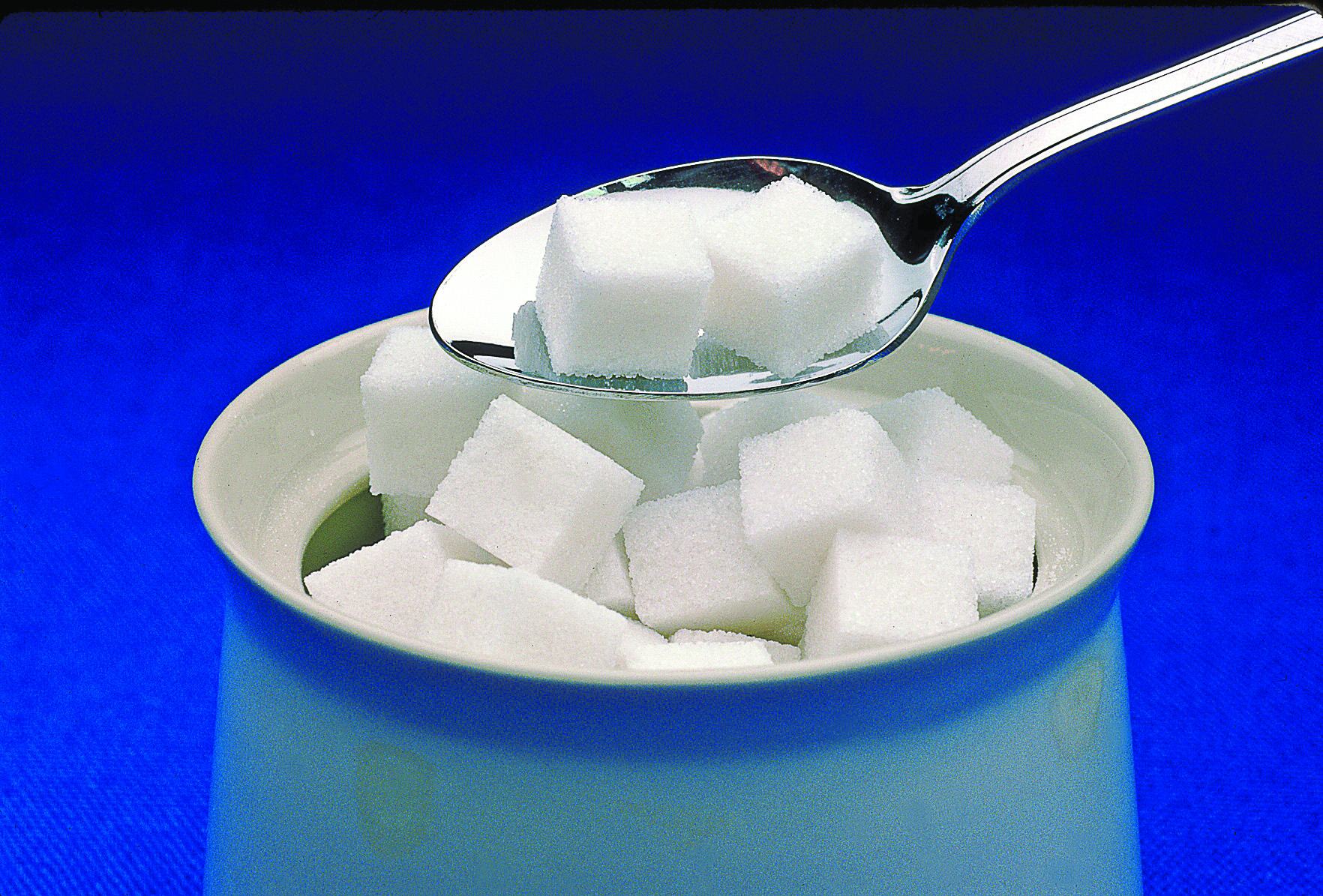 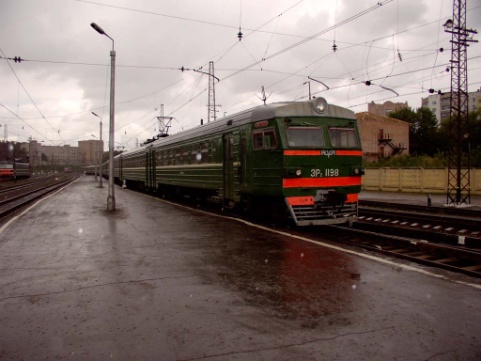 Закончить предложения, изменяя слово «вода» и записать
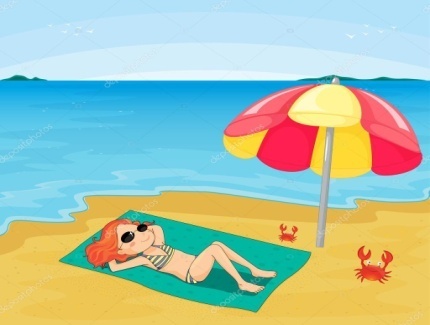 Девочка загорает у …

                                       Мальчик выходит из …

                                       Рыбак стоит около …

                               Кораблик плавает по …
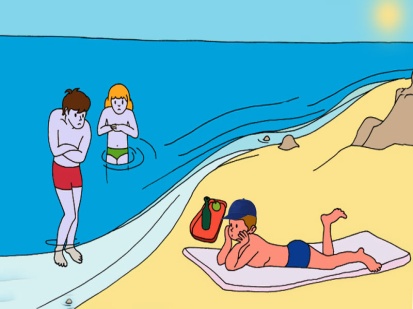 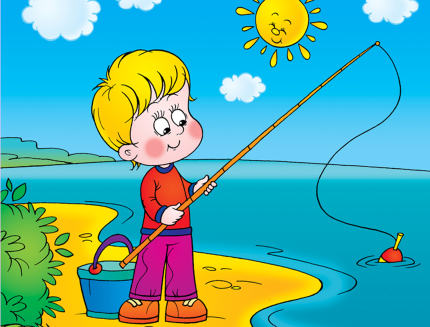 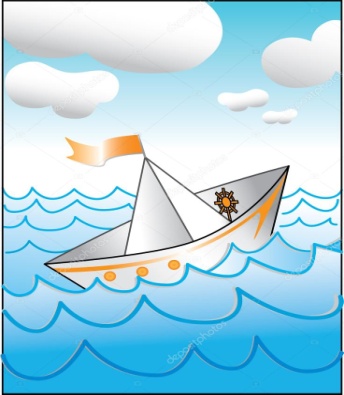 К названию одного предмета образовать названия двух, пяти предметов и записать
стул – два …, пять …   



карандаш – два …, пять …
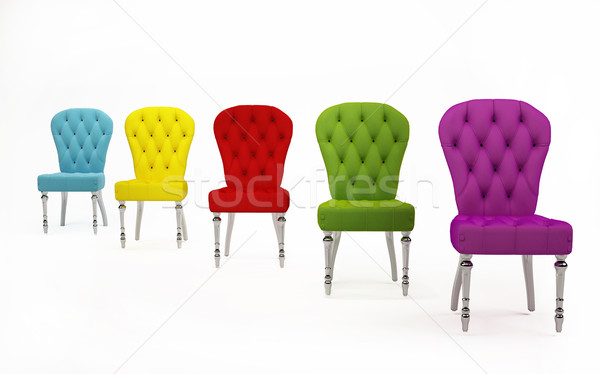 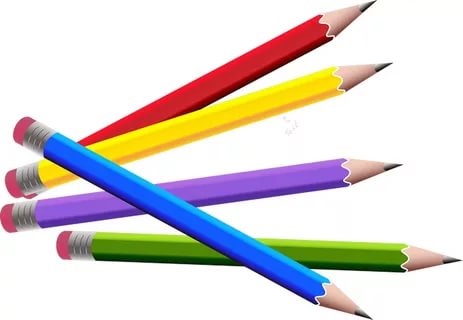 Подобрать предлог к каждому предложению и записать
Собака живет … (будка).

                             Таня катается … (горка). 
                           
             Машина стоит … (дом).
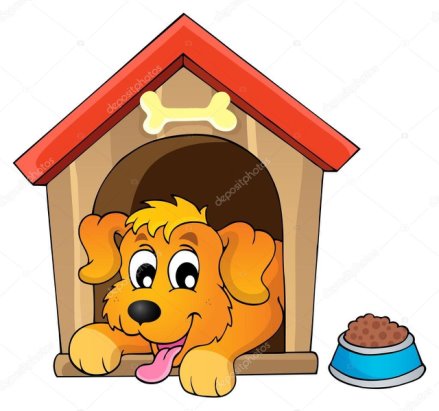 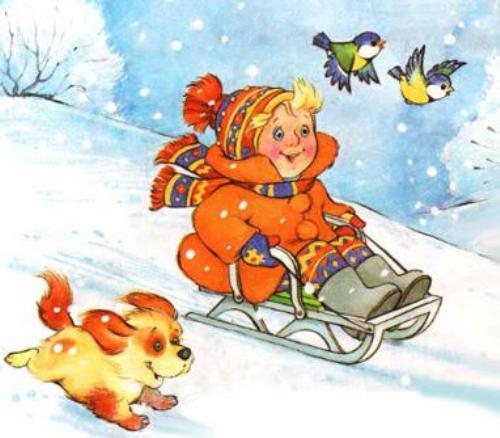 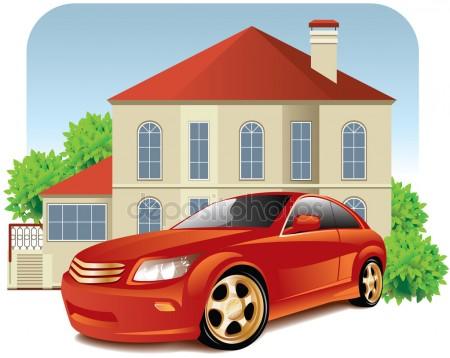 Соединить линиями слова – картинки, подходящие по смыслу
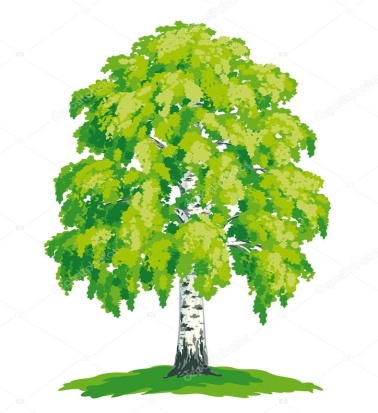 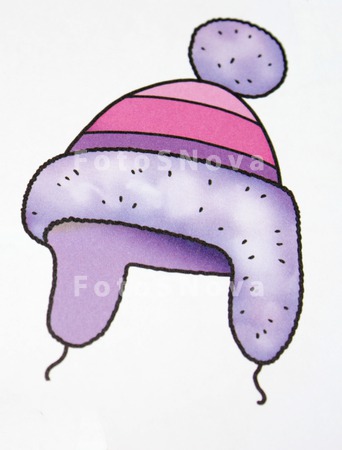 Новый …                            Стоял … 
 
Новое …                             Стояло … 

Новые …                            Стояли … 

              Новая …                    Стояла …
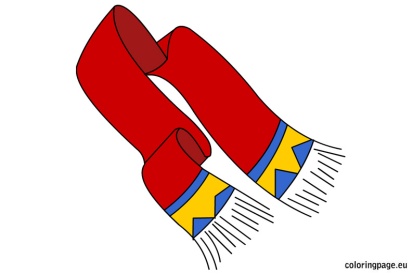 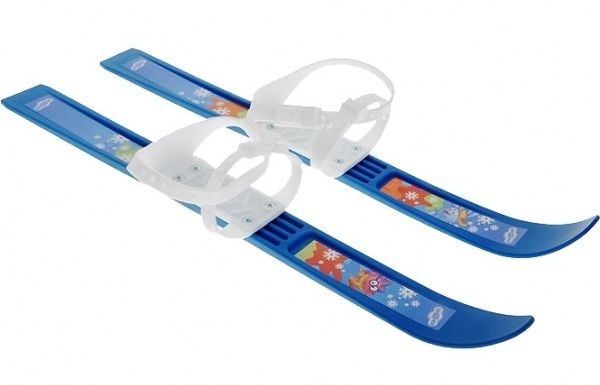 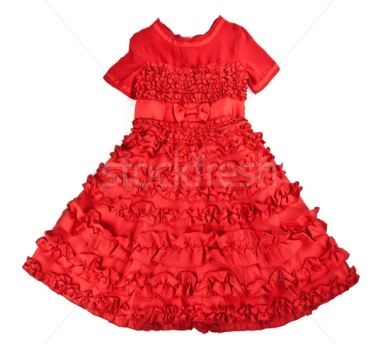 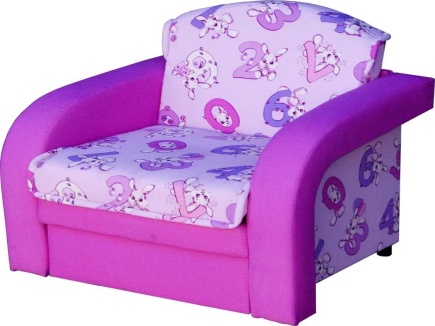 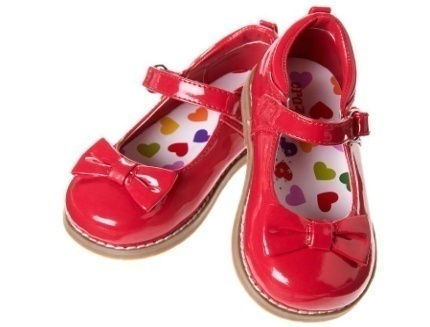 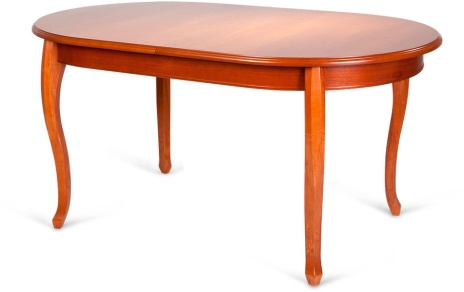 К названию предмета подобрать слово, отвечающее на вопрос, какой? Какая? Или какие?
Дом - … (деревянный)

Аквариум - …                       Платье … 

Шуба - …
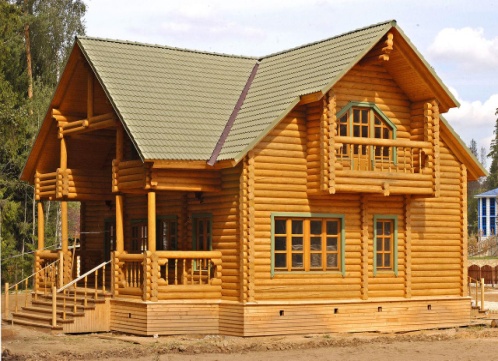 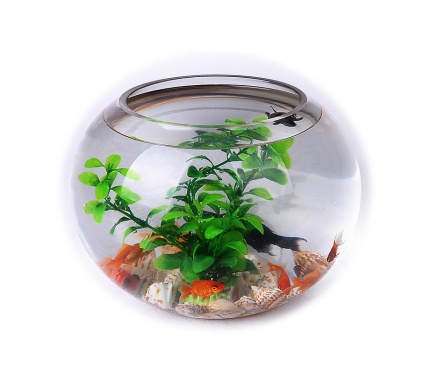 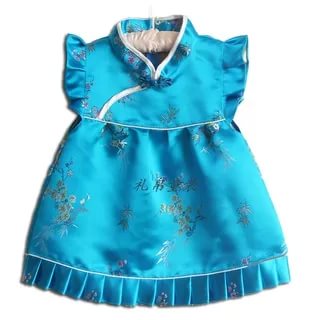 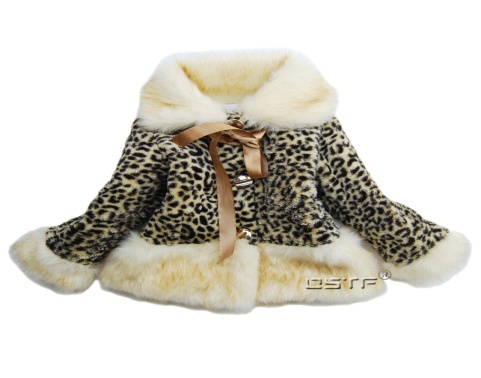 От слов, стоящих в скобках, образовать слова – признаки и записать
Лента (длина) – длинная лента
              Погода (весна) - …
              Ночь (осень) - …
              Книга (интерес) - …
              Дорога (даль) - …
Вставить в предложение слово вместо картинки и записать
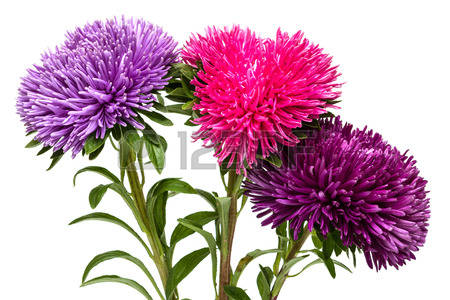 Девочка сорвала … (астры).

Папа поймал … (щуку).
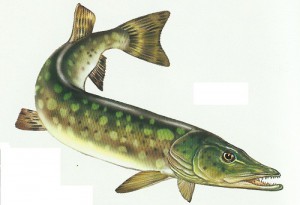 Подобрать общую часть родственных слов и записать
Примерные группы слов:
                    
                          Стол, столик, столы, столовая;

                          Лëд, ледок, ледяной, ледокол;

                          Лес, лесок, лесной, лесник.
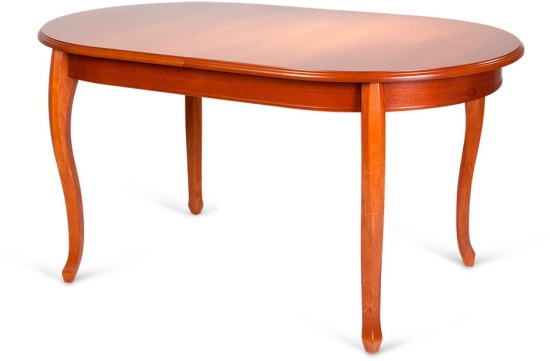 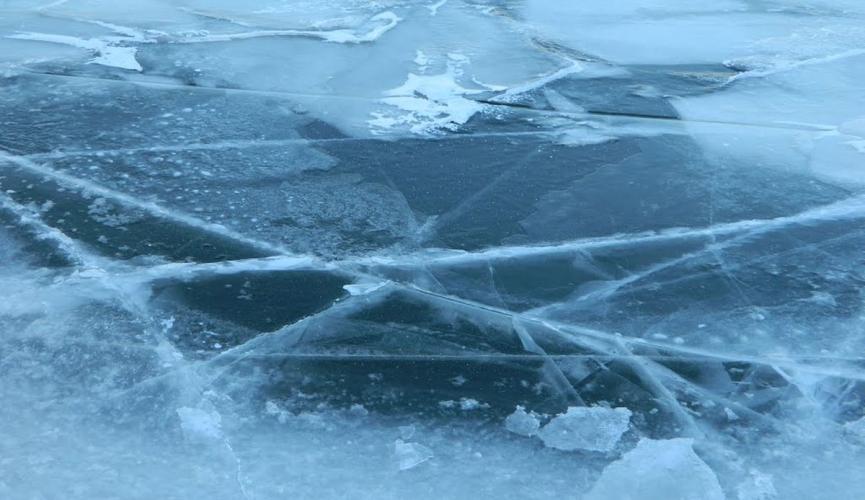 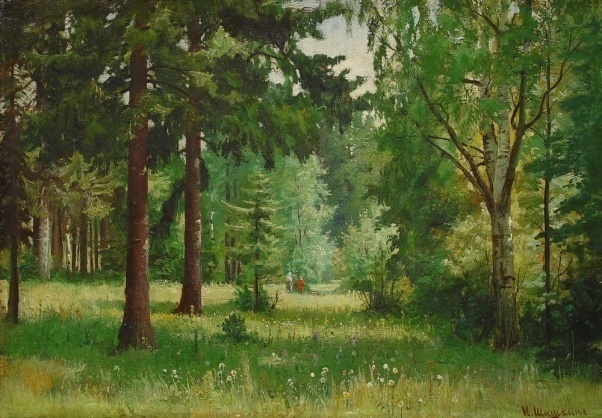 Оптическая дисграфия
Внимательно рассмотрите буквы и назовите их
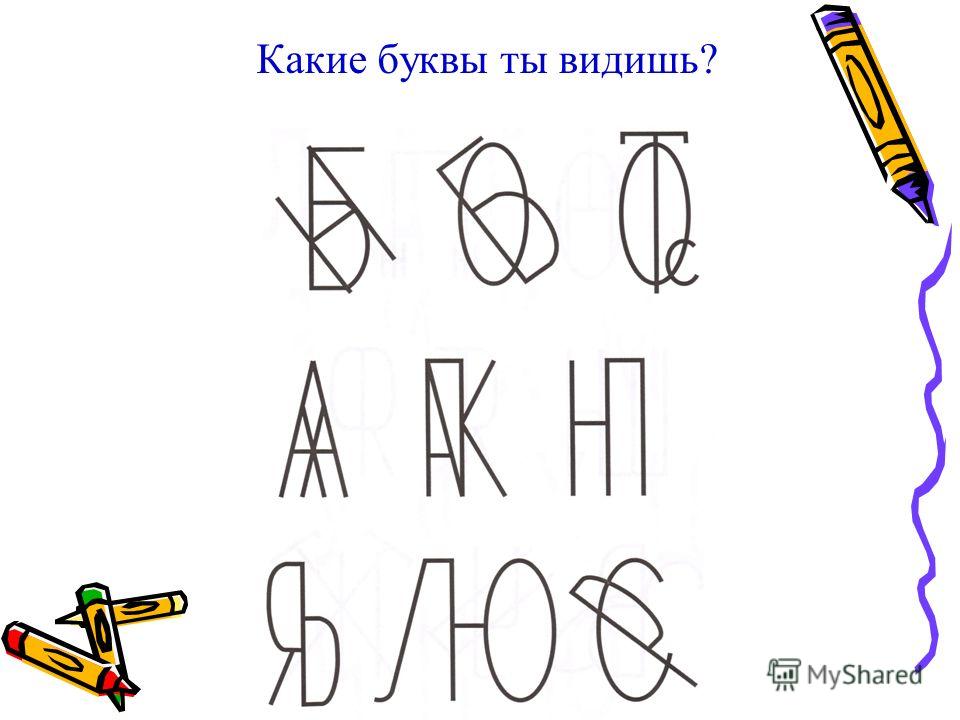 Найдите спрятанные буквы «А»
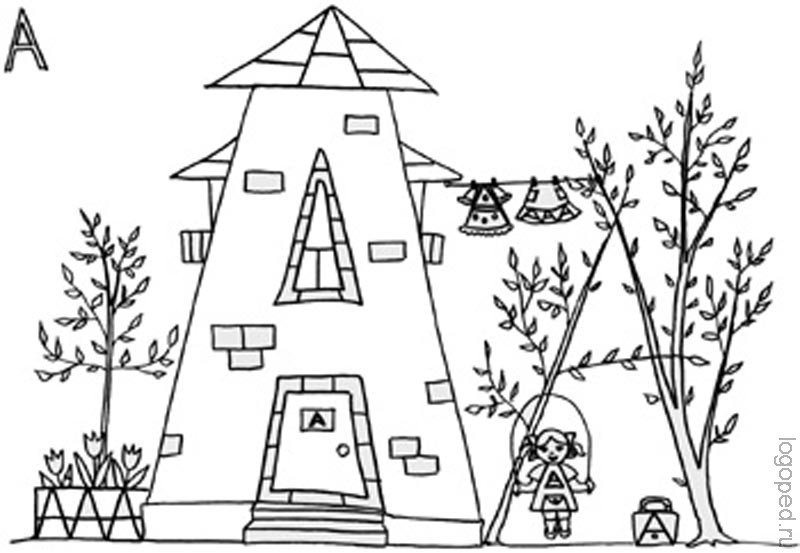 Назовите перечеркнутые буквы
Определи букву в неправильном положении
Добавь недостающий  элемент буквы
Обведи только букву «А»
Выдели знакомую букву
Обведи контуры букв
Вставь пропущенные буквы 
«О» – «А» в слова. Составь из двух столбиков словосочетания и запиши их
Зап … мнил            к … нь   пл … чет                    к … шки ск … чет                     ск … зку ск … рый                   п … езд сп … ли                      пл … кса
Продолжи строку букв
Уиуииуиуии …
Прочитай слова слева направо, 
потом справа налево
Сон               дед             заказанна            наган         шалашалла            комок       полктопот          раб               шрамток                воз              грот
Рассмотри наложенные буквы. Прочитай получившиеся слова.
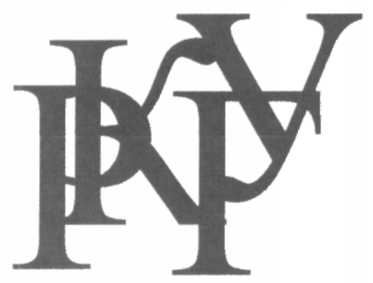 Соедини линией буквы так, чтобы получились слова
Прочитай слова, называя буквы в том порядке, какой указывают цифры.
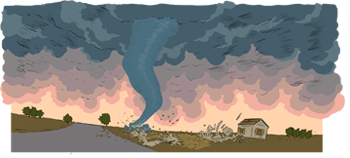 Р Н Г У А А  (ураган)         2 6 4 1  3  5                     Л К К Р И О  (кролик)4  1 6 2  5  3
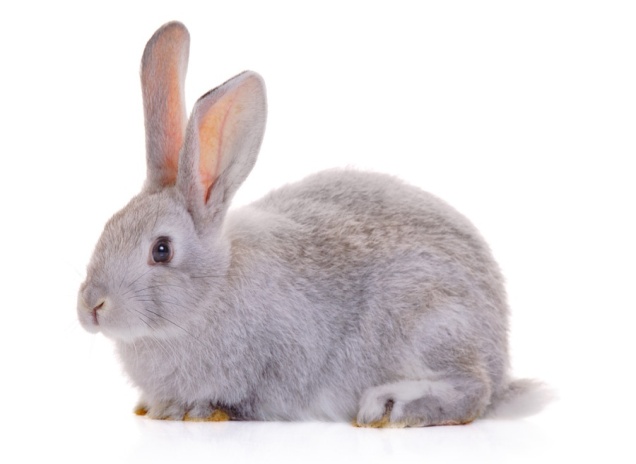 Благодарю за внимание!
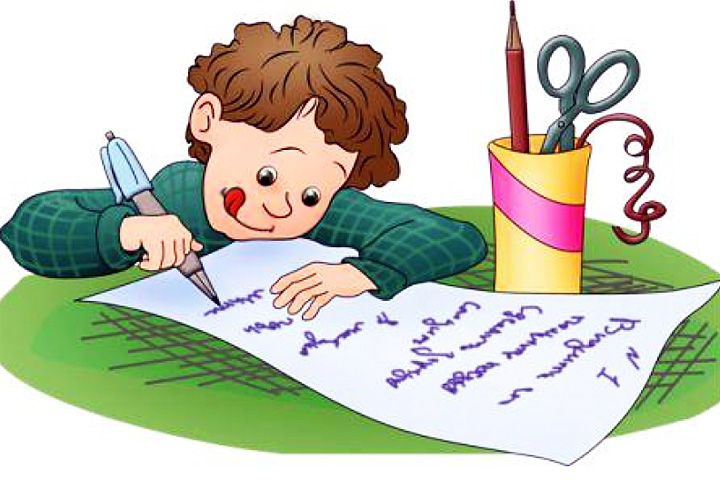